Starter Quiz
What is the pH scale?
What does it measure?
What range of values does it have?
How do you use the pH scale?
What can you use to measure pH?
[Speaker Notes: pH scale used to measure how acidic or alkaline a solution is.
Range 0-14
Less than 7 is acid (lower the number the more acidic), 7 is neutral, above 7 is alkaline (higher the number the more alkaline).
Universal indicator, pH paper, pH meters can be used to measure pH]
Unit 4: Chemical ChangesL1: Acids and Alkalis
Learning Objectives:
Understand how to use the pH scale.
Define acid, alkali, and base.
Write equations for neutralisation.
Define pH scale as it relates to H+ concentration.
Explain the difference between dilute and concentrated, strong and weak acids.
Describe the use of universal indicator to measure pH.
Draw a pH curve graph for neutralisation.
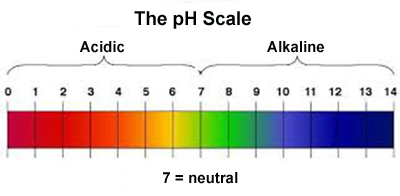 Stronger alkali
Stronger acids
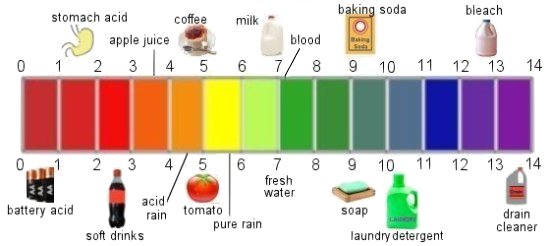 Unit 4: Chemical ChangesL1: Acids and Alkalis
Learning Objectives:
Understand how to use the pH scale.
Define acid, alkali, and base.
Write equations for neutralisation.
Define pH scale as it relates to H+ concentration.
Explain the difference between dilute and concentrated, strong and weak acids.
Describe the use of universal indicator to measure pH.
Draw a pH curve graph for neutralisation.
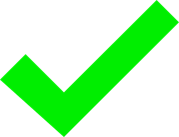 Acids and Alkalis
Acid = a substance with a pH less than 7 and produces H+ (hydrogen) ions in water.
Examples: HCl, HNO3, H2SO4

Alkali = a substance with a pH greater than 7 and produces OH- (hydroxide) ions in water.
Examples: NaOH, KOH
Bases
Base = a substance that reacts with acids in a neutralisation reaction
Examples: NaOH, CaCO3, CuO

All alkalis are bases, as they are soluble substances that react with acids and neutralise them.
However, not all bases are alkalis. Some are insoluble and do not produce OH- ions but will still react with acids in a neutralisation reaction.
Unit 4: Chemical ChangesL1: Acids and Alkalis
Learning Objectives:
Understand how to use the pH scale.
Define acid, alkali, and base.
Write equations for neutralisation.
Define pH scale as it relates to H+ concentration.
Explain the difference between dilute and concentrated, strong and weak acids.
Describe the use of universal indicator to measure pH.
Draw a pH curve graph for neutralisation.
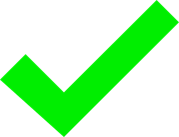 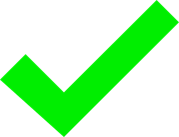 Neutralisation
During neutralisation H+ ions (from acid) react with OH- ions (from alkali).

What is the product of this reaction?
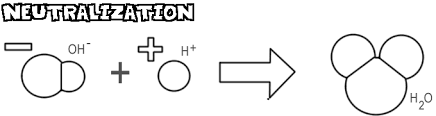 H
H
H
H
O
O
Ionic Equation for Neutralisation
The simplest equation for neutralisation is…

H+ + OH-  H2O

This is why the acid and alkali are neutralised. The product is water, which has a neutral pH of 7.
Unit 4: Chemical ChangesL1: Acids and Alkalis
Learning Objectives:
Understand how to use the pH scale.
Define acid, alkali, and base.
Write equations for neutralisation.
Define pH scale as it relates to H+ concentration.
Explain the difference between dilute and concentrated, strong and weak acids.
Describe the use of universal indicator to measure pH.
Draw a pH curve graph for neutralisation.
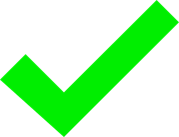 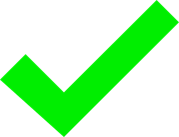 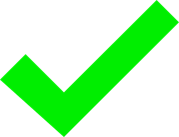 What does the pH number mean?
The value for pH is related to the H+ concentration.

The more H+, the lower the pH, the more acidic the substance is.

The lower the H+, the higher the pH, the more alkaline the substance is.
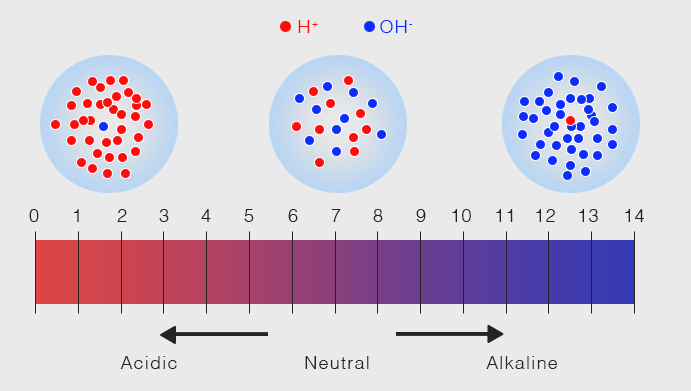 pH – changes by factor of 10 (NOT Linear)
A decrease of 1 unit on the pH scale equals an increase of H+ ion concentration x10.

Example:
pH 2 = 0.01 mol/L
pH 1 = 0.10 mol/L
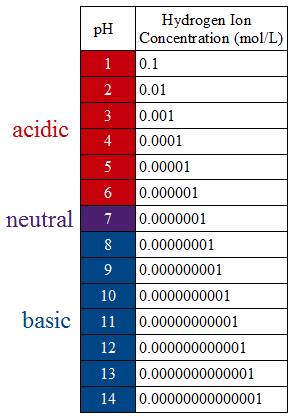 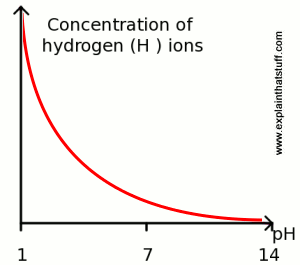 Why is water neutral?
pH of 7 is when there are an equal number of H+ and OH- ions.
Water molecules slightly ionise to form both H+ and OH-, which “cancel out” and is defined as neutral on the pH scale.
These quickly react to form water again so there is only a very small number of ions in water.
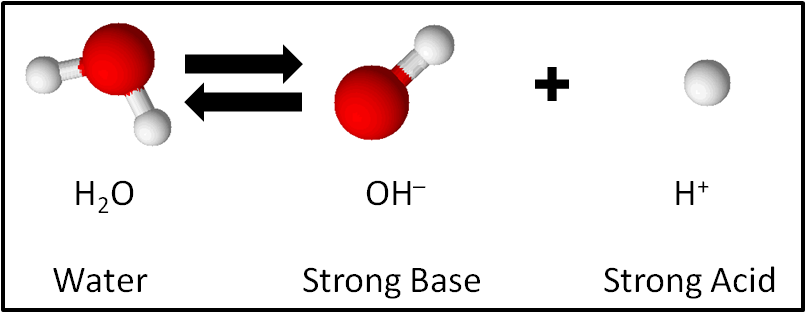 Unit 4: Chemical ChangesL1: Acids and Alkalis
Learning Objectives:
Understand how to use the pH scale.
Define acid, alkali, and base.
Write equations for neutralisation.
Define pH scale as it relates to H+ concentration.
Explain the difference between dilute and concentrated, strong and weak acids.
Describe the use of universal indicator to measure pH.
Draw a pH curve graph for neutralisation.
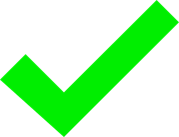 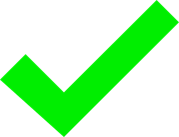 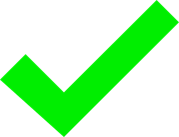 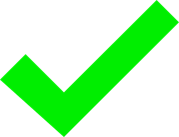 Strong vs. Weak Acids
dissolved in water
turned into ions
A strong acid is one is completely ionised in aqueous solution.
HCl  H+ + Cl-
This means ALL HCl molecules turn into H+ (and Cl-) ions.

A weak acid is only partially ionised in aqueous solution.
CH3COOH        H+ + CH3COO-
This means that only SOME of the CH3COOH molecules turn into H+ (and CH3COO-) ions. (the double arrow means it’s a reversible reaction)
Examples you need to know
Strong Acids
Weak Acids
Hydrochloric acid – HCl
Nitric acid – HNO3
Sulfuric acid – H2SO4
Note: sulfuric acid produces two H+ ions for every one molecule of acid.
Ethanoic acid – CH3COOH
Citric acid
Carbonic acid – H2CO3
Dilute vs. Concentrated Acids
Amount of space the solution takes up, measured in mL.
Dilute acid – small amount of acid per unit of volume.

Concentrated – large amount of acid per unit of volume.

Does this change the pH of an acid?
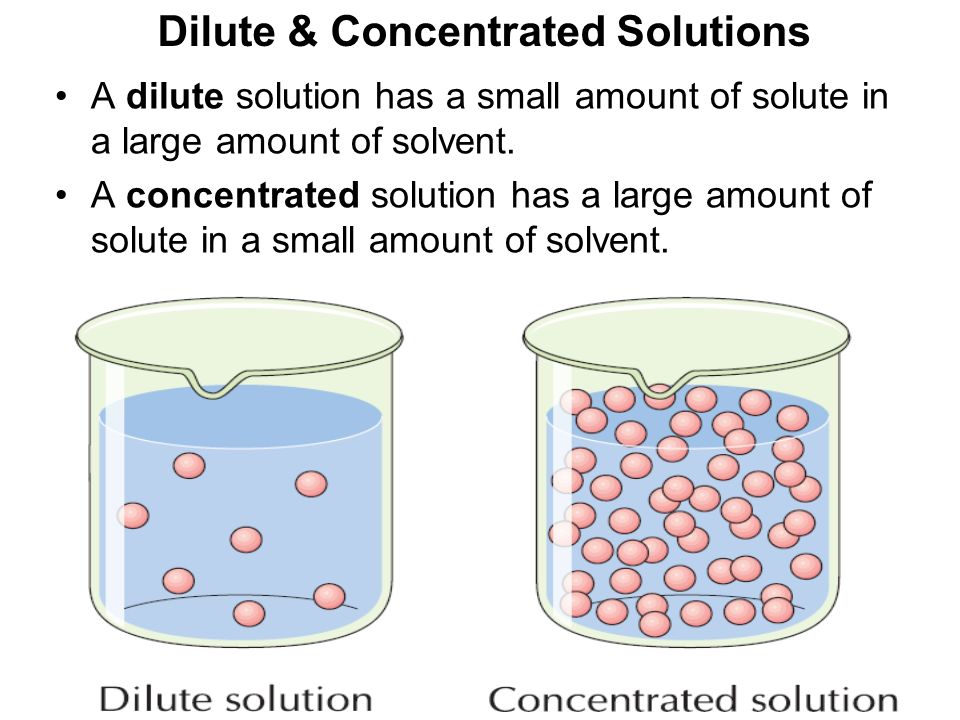 NOTE: Strength of acid and concentration of acid are SEPARATE PROPERTIES!

You can have a strong, dilute acid.
You can also have a weak, concentrated acid.
YES!
Both Strength and Concentration will effect the pH of an acid.
The stronger the acid, the lower the pH.
The higher the concentration of the acid, the lower the pH.

Example

Strong acid				Weak acid
0.1 M HCl pH = 1 			0.1 M ethanoic acid pH = 2.884 M HCl pH = -0.3			4 M ethanoic acid pH = 2.08
Unit 4: Chemical ChangesL1: Acids and Alkalis
Learning Objectives:
Understand how to use the pH scale.
Define acid, alkali, and base.
Write equations for neutralisation.
Define pH scale as it relates to H+ concentration.
Explain the difference between dilute and concentrated, strong and weak acids.
Describe the use of universal indicator to measure pH.
Draw a pH curve graph for neutralisation.
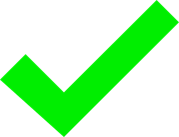 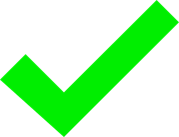 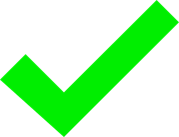 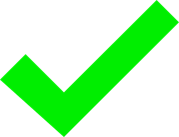 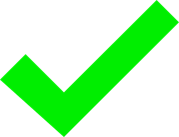 Demo/Practical: Neutralisation (pH change)
We are going to investigate how pH changes during a neutralisation reaction as we add a strong alkali to a strong acid.

We can use universal indicator or pH paper to measure the pH of the solution.
The indicator will change different colours depending on the pH. We use a chart to match the colour to the pH.
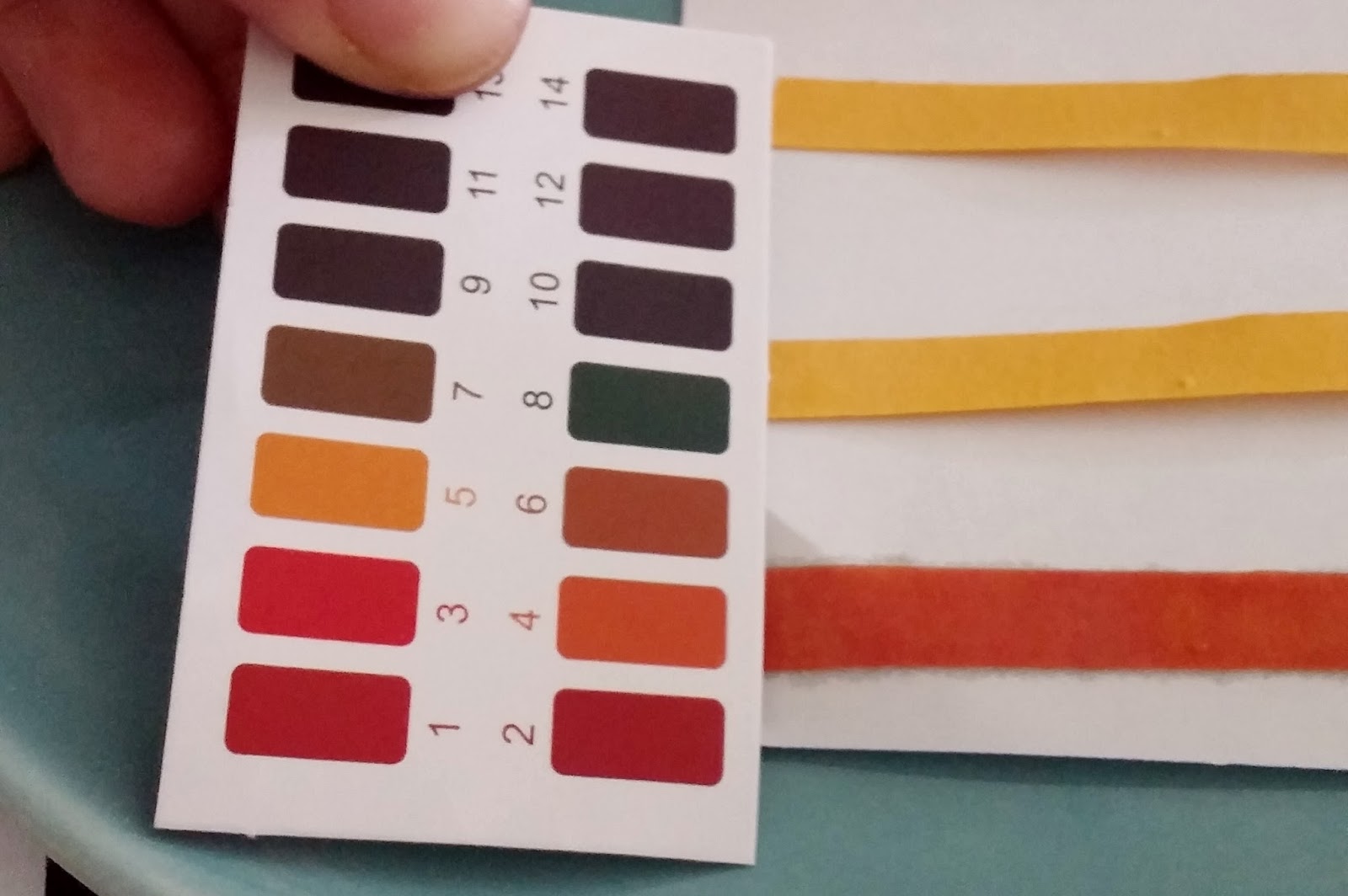 Safety Precautions
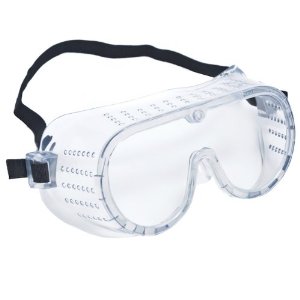 Dilute acids and alkali are irritants.

Wear goggles at all times.
Stand while doing the experiment.
Have long hair tied back and out of the way.
Measure out chemicals accurately and carefully.
If you spill on yourself, wash the affected area with soap and water.
Wipe up any spills with a paper towel straight away.
Method
Read method and draw an appropriate results table.
Measure 10 cm3 of hydrochloric acid into a 100 cm3 beaker.
Measure the starting pH using pH paper and record in results table (0 cm3 alkali added).
Add 1 cm3 of sodium hydroxide and swirl gently to completely mix so the solution fully reacts. Record the pH again.
Continue adding 1 cm3 of alkali and recording the pH until the pH no longer changes.
HOMEWORK: draw a graph of your results
Unit 4: Chemical ChangesL1: Acids and Alkalis
Learning Objectives:
Understand how to use the pH scale.
Define acid, alkali, and base.
Write equations for neutralisation.
Define pH scale as it relates to H+ concentration.
Explain the difference between dilute and concentrated, strong and weak acids.
Describe the use of universal indicator to measure pH.
Draw a pH curve graph for neutralisation.
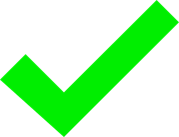 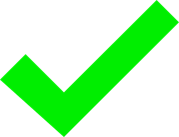 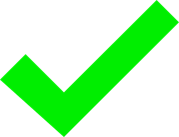 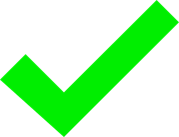 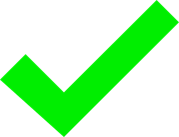 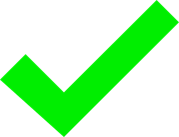 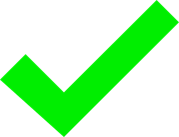